A
1
3
C
2
B
4
5
6
Coalition Games:A Lesson in Multiagent SystemBased on Jose Vidal’s bookFundamentals of Multiagent Systems
Henry Hexmoor
SIUC
Coalition game _ characteristic from game
Agents
                                    vector of utilities one for each agent
                                    payoffs for teaming 
   V(s) – characteristic function / Value function
       s  –  set of agents
v(S)  R is defined for every S that is a subset of A.
[Speaker Notes: The characteristic function v(S) is also sometimes simply referred to as the characteristic function value function for the coalitions.]
Transferable Utility
Players can exchange utilities in a team




         is feasible if there exists a set of coalitions 
                           T = 
Where 
 
Are there a disjoint set of coalitions that add up to 
         T = Coalition structure
[Speaker Notes: Coalition games they can represent a task allocation problem where a set of tasks has to be performed by a set of agents, subsets of whom can sometimes improve their performance by joining together to perform a task, they can represent a sensor network problems where the sensors must join together in subgroups to further refine their readings or relay important information, or they can represent workflow scheduling systems where agents must form groups to handle incoming workflows.]
Feasibility property
Nothing is lost by merging coalitions

                    is not feasible

                           is feasible
[Speaker Notes: An outcome u is feasible if we can find a disjoint set of coalitions whose values are as much as that in u, so we can payoff u with v.
u = {5, 5, 5} is a set of payoffs of 5 for each of three persons. This is not feasible since there is no way to divide the agents into subsets such that they can all get their utility.
u = {2, 4, 3} is feasible because the coalition structures (1)(23), (2)(13), and (123) can satisfy it.
u = {2, 4, 3} does have a problem in that in it agent 3 is getting an utility of 3 while we have that v((3)) = 4. Agent 3 could defect any one of the three coalition structures we found, join the coalition (3), and get a higher utility than he currently has. This outcome thus seems unstable.]
Super Additive property
Nothing is lost by merging coalitions
Stability
Feasibility does not imply stability. Defections are possible.
      is stable if x subset of agents gets paid more, as a whole, than they get paid in
.
[Speaker Notes: An outcome u is stable if no subset of agents gets paid more, as a whole, than what they get paid in u. Stability is a nice property because it means that the agents do not have an incentive to go off into their own coalition. Our first solution concept, the core, refers to all the outcomes that are stable.]
The Core
An Outcome       is in the core if 
                                         outcome  >  coalition payoff  

It is stable
[Speaker Notes: 1. The utility the agents receive in outcome u is bigger than those of any coalition, for the agents in the coalition.
In other words, that there is no coalition S whose v(S) is bigger than the sum of payments the agents in S get under u. 
2. The second condition merely checks that the total utility we are giving out is not more than what is coming in via v(·).]
Core:  Example 1
is in the core
                           is not in the core
                           is not in the core
[Speaker Notes: {2, 2, 2} is in the core because it is feasible and there is no subset of agents S with a v(S) that is bigger than what they could get in this outcome.
{2, 2, 3} is not in the core because it is not feasible. This outcome adds up to 7 and there is no coalition structure that adds up to 7.
{1, 2, 2} is not in the core because agents 1 and 2 are getting a total of 3 while if they formed the coalition (12) they would get a utility of 4.
We like the core because we know that any solution that is in the core cannot be improved by having any of the 2A subsets of agents form a coalition of higher value than they are getting now. It is a very stable solution. Unfortunately, there are many games with empty cores.]
The Core: Example 2: An empty core
[Speaker Notes: Try to find an outcome in the core for this example. You will see that every outcome is blocked by some other outcome.]
Core:  Example 3
[Speaker Notes: The core is not and there are often a lot of outcomes in the core. For example, in figure any outcome u = {x, y, z} where x+y+z <= 6 is in the core because v((123)) = 6. That is, if the agents decide to form the grand coalition then they must still decide how to divide the 6 units of utility.]
The Shapley Value (Fairness)
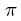 Given an ordering     of the agents in I, we                 denote         the set of agents that appear before i in
The Shapley value is defined as the marginal contribution of an agent to its set of predecessors, averaged on all permutations
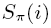 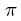 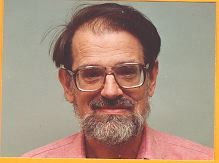 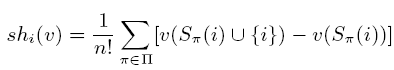 Shapley value Example
F({1, 2}, 1) = ½ · (v(1) − v() + v(21) − v(2))
=1/2· (1 − 0 + 6 − 3) = 2

F({1, 2}, 2) = ½ · (v(12) − v(1) + v(2) − v())
=1/2· (6-1+3 -0) = 4
[Speaker Notes: 1. In our example the payments of 4 and 2 add up to 6 which is the same value we get in the grand coalition (12). 
2. A feature of the Shapley value is that it always exists and is unique. Thus, we do not have to worry about coordination mechanism to choose among different payments. 
3. The Shapley value might not be in the core, even for cases where the core exists. This is a potential problem as it means that the resulting payments might not be stable and some agents might choose to leave the coalition in order to receive a higher payment on a different coalition.]
Relaxing the Core…
The core is often empty…
Minimizing the total temptation felt by the agents called the nucleolus.
 A coalition S is more tempting the higher its value is over what the agents gets in    . This is known as the excess.
A coalition’s excess e(S) is v(S) - Σi in Su(i)
[Speaker Notes: A coalition S has a positive excess, given u, if the agents in S can get more from v(S) than they can from u. The more they can get from S the higher the excess.]
References
Shapley (1953,1967,1971)
Aumann & Dreze (1974)